Delaware Nursing Home Residents Quality Assurance Commission
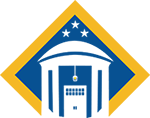 EAGLES LAW STAFFING RATIO WAIVER
APPLICATION INSTRUCTIONS
1
Delaware Nursing Home Residents Quality Assurance Commission
DNHRQAC's mission is to monitor Delaware's quality assurance system for nursing home residents in both privately operated and state operated facilities so that complaints of abuse, neglect mistreatment, financial exploitation and other complaints are responded to in a timely manner so as to ensure the health and safety of nursing home residents.
10/4/2024
2
Delaware Nursing Home Residents Quality Assurance Commission
History of Eagles Law

The DNHRQAC was created in 1999 as part of a long-term care legislative package introduced by former Senator Robert Marshall and subsequently signed into law by the Governor.   As part of this legislative package, the Division of Healthcare Quality (DHCQ), formerly known as the Division of Long-Term Care Residents Protection, was also created.
10/4/2024
3
Delaware Nursing Home Residents Quality Assurance Commission
10/4/2024
4
Familiarize skilled nursing facilities with the DNHRQAC and specific relevant elements of Eagle’s Law.
Orient facilities with the Eagle’s Law Staffing Ratio Waiver process, as well as the role of the DHCQ and the DNHRQAC in the process, based on Delaware code.
Provide instructions and information to ensure all parties understand how to complete the form.
OBJECTIVES
10/4/2024
5
Key Points
6
Delaware Nursing Home Residents Quality Assurance CommissionEAGLES LAW STAFFING RATIO WAIVER APPLICATION INSTRUCTIONS
Authority to approve waivers is granted through Delaware Code:

16 DE CODE, Chapter 11, § 1168. Waiver.
	A residential health facility may seek from the Delaware Nursing Home Residents Quality Assurance Commission a time-limited waiver of the minimum staffing requirements required under §1162(c) and (e) of this title. Such waiver will only be granted upon a showing of exigent circumstances, including but not limited to documented evidence of the facility’s best efforts to meet the minimum staffing requirements under §1162(c) and (e) of this title. Any such waiver will be time-limited and will include a plan and a timeline for compliance with this chapter. The Commission may seek input from the Department of Labor in terms of issues of labor availability in connection with any waiver request under this section.
10/4/2024
7
Steps to Complete Application Form
8
Delaware Nursing Home Residents Quality Assurance Commission
APPLICATION FORM INSTRUCTIONS
9
[Speaker Notes: Complete this form to request a shift ratio waiver.  Provide complete information so that the Delaware Nursing Home Residents Quality Assurance Commission (DNHRQAC) has the necessary information to grant or deny your request in a timely manner.]
Delaware Nursing Home Residents Quality Assurance CommissionEAGLES LAW STAFFING RATIO WAIVER APPLICATION INSTRUCTIONS
SECTION A
To be completed by the skilled nursing facility.
10
[Speaker Notes: The first section of the form (Section A) is to be completed by the facility.]
EAGLES LAW STAFFING RATIO WAIVER APPLICATION INSTRUCTIONSSECTION A, QUESTIONS 1-3
1. Name and date of hire of current Nursing Home Administrator:
    Name and date of hire of current Director of Nursing:


2. Census:                  			Total Beds:
     What census would allow you to meet the minimum staffing ratios?


3. Does your facility have a specialty or secured unit(s), if so, specify type(s) (dementia, ventilator; etc.) or provide specialty services (hemodialysis; rehab; etc.)? If so, please describe.
10/4/2024
11
[Speaker Notes: We will now review each question in Section A.
Question 1 is important to know if a Nursing Facility’s Administration is new.  A new administration may need time to correct past deficiencies and create a culture of trust and respect.
Question 2 is self-explanatory.
Question 3 provides information on specialty units or services which will be helpful because sufficient/specialized staffing is crucial to the functioning of a specialized unit.]
EAGLES LAW STAFFING RATIO WAIVER APPLICATION INSTRUCTIONSSECTION A, QUESTION 4
4. Is your facility accepting new admissions? 
	 If yes, what type of admissions? Check all that apply.
	Long-term  
  Rehabilitation  
  Specialty:
 
	When was the last resident admitted?

Has the facility restricted admissions in order to comply with the staffing ratio requirement?  YES_____ NO_____

If yes, please provide details.
10/4/2024
12
[Speaker Notes: It is important for the Commission to know if the facility is still accepting admissions despite not being able to meet staffing ratio requirements.  In addition to noting when the last resident was admitted, the facility should also note what type of service the resident was admitted to (i.e. resident was admitted to the ventilator unit).]
EAGLES LAW STAFFING RATIO WAIVER APPLICATION INSTRUCTIONSSECTION A, QUESTION 5
5. Describe situations at the facility within the last 90 days that have affected staffing (barriers to hiring, workforce reductions, change of ownership, etc.).
10/4/2024
13
[Speaker Notes: Information regarding recruitment efforts (such as advertisements, use of a recruitment agency, increase in salaries, etc.) are important for the DNHRQAC to make an informed decision.  Barriers to bringing on new hires (such as background check barriers; no nurse educator for orientation) are also important considerations and may shine a light on other areas for advocacy.  It is important to know if a workforce reduction was facility/corporate initiated or due to a staff exodus.]
EAGLES LAW STAFFING RATIO WAIVER APPLICATION INSTRUCTIONSSECTION A, QUESTIONS 6-7
6. Are there certain days or shifts when you are having difficulty meeting the required staffing ratios?

7. Do you use agency personnel to ensure that you meet the minimum staffing requirements? Include a spreadsheet showing agency usage over the last 6 months (include RN Supervisor, RN, LPN and CNA).  If you do not use agency staffing, please explain the reason you do not.
10/4/2024
14
[Speaker Notes: Answers to #6 are important in properly addressing your needs.  For example, if you are not able to meet the ratios on only the night shift, the Commission would be able to approve a waiver for the night shift only. It will also help inform future advocacy priorities.
Use of agency personnel may show at least one way that the facility has been trying to resolve the situation.]
EAGLES LAW STAFFING RATIO WAIVER APPLICATION INSTRUCTIONSSECTION A, QUESTION 8
8. If the facility does use agency staffing, please respond to the following:

	Does the facility provide an orientation to new agency staff?
	If so, please describe orientation process.

	Do new agency personnel work independently or with a “buddy”? Please explain.
10/4/2024
15
EAGLES LAW STAFFING RATIO WAIVER APPLICATION INSTRUCTIONSSECTION A, QUESTIONS 9-11
9. Does the facility utilize overtime to attempt to meet the staffing ratio requirement? 
If so, please include a spreadsheet showing overtime per classification (CNA, LPN, RN) for the last 6 months.

10. If your waiver is granted, what are your staffing ratio goals? 
	(The facility must maintain a 3.28 HPRD.  Be specific regarding your ratios for RNs, LPNs and CNAs on all shifts.) 

11. What is your plan of correction to ensure that this does not happen again? Are there potential solutions or resources that could be put in place to solve or alleviate staffing shortages overall?
10/4/2024
16
[Speaker Notes: The Commission wants to be sure that the facility is making every effort to staff according to Eagles Law.  The facility should be continuously monitoring their corrective actions to determine if there is improvement. If there is not improvement, they should be implementing other corrective actions.]
EAGLES LAW STAFFING RATIO WAIVER APPLICATION INSTRUCTIONSSECTION A, QUESTION 12-13
12. What other supports are/may be available during the requested waiver period?
 Trainees from clinical programs.
 Volunteers (in what areas).
 Extra staff from other disciplines (AT, OT, PT, etc.). 
 Staff from other disciplines working overtime.
 Any other supports.

13. Provide staff (CNA, LPN, RN) turnover per quarter for the past year.
 What is the hourly starting salary for each position type?
 What actions has the facility taken to improve staff retention in the past year?
10/4/2024
17
[Speaker Notes: It is important to know if the facility is using alternative supports to try to ensure that quality of care for residents is not impacted by the failure to meet staffing ratios.]
Delaware Nursing Home Residents Quality Assurance CommissionEAGLES LAW STAFFING RATIO WAIVER APPLICATION INSTRUCTIONS
SECTION B
To be completed by the DHCQ.
18
[Speaker Notes: The next section of the form (Section B) is to be completed by the DHCQ.]
EAGLES LAW STAFFING RATIO WAIVER APPLICATION INSTRUCTIONSSECTION B, QUESTIONS 1-2
1. Does this facility have a history of citations, staffing problems, fines in the last 2 years? (Please include any pertinent information for the DHNRQAC to consider.)

2. Attach the facility staffing numbers (ratios and HPRD) for the last 6 months, as routinely determined by the DHCQ.
10/4/2024
19
EAGLES LAW STAFFING RATIO WAIVER APPLICATION INSTRUCTIONSSECTION B, QUESTIONS 3-5
3. Have any staffing-related complaints (lack of staff, avoidable pressure ulcers, failure to change incontinent products, dehydration, falls, medication errors, healthcare associated infections, etc.) been filed against the facility in the past year? If so, please attach the complaint(s) and any investigation/survey.

4. Any other information the DHCQ feels would be appropriate for the DNHRQAC to consider regarding the approval/denial of a request for staffing ratio waiver?

5. Does DHCQ recommend approval of the staffing ratio waiver request?  Yes_____ No_____
10/4/2024
20
Delaware Nursing Home Residents Quality Assurance CommissionEAGLES LAW STAFFING RATIO WAIVER APPLICATION INSTRUCTIONS
SECTION C
To be completed by the DNHRQAC.
21
10/4/2024
[Speaker Notes: The third section of the form (Section C) is to be completed by the Delaware Nursing Home Residents Quality Assurance Commission (DNHRQAC).]
EAGLES LAW STAFFING RATIO WAIVER APPLICATION INSTRUCTIONSSECTION C, QUESTIONS 1-2
Patterns of non-compliance and staffing issues are noted.  YES____  NO____  If so, explain.


2. The Nursing Home Administrator or the Director of Nursing has changed within the last year.    YES______  NO_______  
	If so, when (if more than once include all dates that apply)?
10/4/2024
22
EAGLES LAW STAFFING RATIO WAIVER APPLICATION INSTRUCTIONSSECTION C, QUESTIONS 3-5
3. The facility has used agency staff and employee overtime within the last  
    year to meet the minimum staffing ratio requirement.  
    YES______  NO______
If so, note percentage of RN, LPN and CNA agency staff utilized and the  
amount of overtime used.  

4. Has the facility limited admissions in order to meet the minimum staffing ratio requirement?  YES_____ NO_____

5. Is their underlying cause explanation realistic and thorough?  YES______ NO______ 
	Explain.
10/4/2024
23
EAGLES LAW STAFFING RATIO WAIVER APPLICATION INSTRUCTIONSSECTION C, QUESTIONS 6-7
6. Are proposed solutions realistic, sufficient, sustainable, measurable  
    and actionable? 
	YES______ NO______    Explain.


7. Waiver is APPROVED______ DENIED_______
10/4/2024
24
Delaware Nursing Home Residents Quality Assurance CommissionEAGLES LAW STAFFING RATIO WAIVER APPLICATION
Additional Instructions & Guidance
25
EAGLES LAW STAFFING RATIO WAIVER APPLICATION INSTRUCTIONS
Facilities must note on the application if this is the first waiver application submitted by the facility.  If it is not the first application, facilities should note the date of the previous application(s) and whether it was/they were approved.

All sections of the form must be signed and dated by the person completing the form.

Facilities must attach a copy of the most recent facility assessment as directed by the Centers for Medicare and Medicaid Services (see details at F838, 483.71 and Memo QSO-24-13-NH).

Facilities will complete Section A and forward the form electronically to the Director of the DHCQ and the DNHRQAC Executive Director (contact information on next page).
10/4/2024
26
EAGLES LAW STAFFING RATIO WAIVER APPLICATION INSTRUCTIONS
Division of Healthcare Quality (DHCQ) DHSS_DHCQ_Staffing@delaware.gov


Delaware Nursing Home Residents Quality Assurance Commission (DNHRQAC) EaglesLawWaiver@delaware.gov
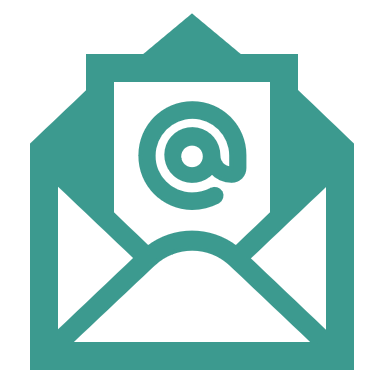 10/4/2024
27
Next Steps
10/4/2024
28
EAGLES LAW STAFFING RATIO WAIVER APPLICATION INSTRUCTIONS
Staff ratio waiver requests will be granted for a maximum of 90 days. 

Waivers may be renewed for an additional 90 days (total 180 days) with sufficient evidence that there has been improvement or that measures have failed and other avenues for resolving staffing issues have been/are being implemented/proposed.

The waiver will be terminated immediately if it is discovered that the facility failed to comply with the term(s) of the waiver.
10/4/2024
29
Delaware Nursing Home Residents Quality Assurance CommissionEAGLES LAW STAFFING RATIO WAIVER APPLICATION INSTRUCTIONS
Important 
Reminders
30
Delaware Nursing Home Residents Quality Assurance CommissionEAGLES LAW STAFFING RATIO WAIVER APPLICATION INSTRUCTIONS
10/4/2024
31
Delaware Nursing Home Residents Quality Assurance CommissionEAGLES LAW STAFFING RATIO WAIVER APPLICATION INSTRUCTIONS
10/4/2024
32
[Speaker Notes: HRPD for SNFs is 3.28.]
Thank you!Questions?